Autonomous Cyber-Physical Systems:Sensing and Perception
Spring 2019. CS 599.
Instructor: Jyo Deshmukh
Autonomous systems software architecture
Software architecture describes key software components and their inter-relationships.
A very general software architecture will give you insight about all the software that goes into making the autonomous system; this will include:
A single real-time operating system or a hypervisor that controls several operating systems
Libraries and components for interfacing with specialized components like GPUs/NPUs, memory, I/O etc.
Application-layer software (the interesting part that makes the autonomous system, autonomous)
We will focus only on the application layer software architecture
2
Self-driving car architecture
Perception
Sensing
Decision
Control
Actuation
Operating System/Hypervisor
3
Sensing
Primary purpose is to know everything about the environment
Most of the software modules in the sensing modules deal with:
Sensor fusion: (using  KFs, EKFs, UKFs, etc.)
Data preprocessing: e.g. converting LiDAR data into point-cloud representation, sampling video signals, compressing data
GPS
IMU
LiDAR
Radar
Camera
4
Perception
Many things fall under the vague category of perception, list to the left is not complete
Localization: 
Strongly connected to sensor fusion
May use algorithms such as particle filters in addition to Kalman filter
Could further sub-divide into road-level localization in a map, or lane-level localization on a road, or localizing within a lane
Localization
Object Detection
Object Tracking
Traffic recognition
Road topology identification
5
Perception
Object detection
Use vision or deep learning algorithms to detect various kinds of objects
Pedestrians, Bicyclists, other vehicles, traffic signs, lane markings, obstacles
Objects could be static or dynamic, and detection algorithms may vary accordingly
Object tracking
Tracking trajectories of moving objects
Could be based on deep learning or algorithms like optical flow
Localization
Object Detection
Object Tracking
Traffic recognition
Road topology identification
6
Decision
Prediction: Generate most probable trajectories of vehicles, pedestrians, obstacles in the environment
Mission/Route planning: Generate very high-level route plan based on way-points, maps
Reference planning: Generate trajectories for vehicle + Behavioral planning (traffic-aware): modify according to environment models
Motion planning: Synthesizing inputs for low-level actuators to match a higher-level plan
Obstacle avoidance: Stopping or maneuvering around an obstacle
Prediction
Mission planning
Behavioral Planning
Obstacle avoidance
Motion Planning
7
Decision
Decision layer is the most software-intensive layer
Several algorithms have been proposed in the robotics and automotive community based on optimization, search-based planning, discrete decision-making (with state machines).
Current trend is to investigate application of AI/control techniques such as reinforcement learning/deep reinforcement learning
Prediction
Mission planning
Behavioral Planning
Obstacle avoidance
Motion Planning
8
Control (Low-level control)
These algorithms have been typically deployed to cars before self-driving cars took off
Recent trend is to “drive-by-wire”, i.e. replace mechanical and hydraulic components by electrical and electronic components
Also, researchers are interested in knowing if existing algorithms can be made more efficient with data (models of the environment)
Techniques like model-predictive control are gathering momentum
Steering Control
Torque control
Lateral stability control
Energy management
Emissions control
9
Sensors
Transducers that convert one physical property into another
In our context, a sensor convers a physical quantity into a numeric value
Choosing sensors is a hard design problem, as sensors can have many factors that need tuning
Accuracy: Error between true value and its measurement (noise values, rejection of external interference)
Resolution: Minimum difference between two measurements (usually much smaller number than actual accuracy of the sensor)
Sensitivity: Smallest change in value that can be detected
10
Sensor selection
Factors affecting sensor selection (continued)
Dynamic Range: Minimum and maximum values that can be accurately detected
Time-scale/Responsiveness: How often the sensor produces output and frequency bandwidth of the measurement output over time
Interface technology: analog, digital or serial or network streams
Perspective: Which portion of the environment can the sensor measure (e.g. the field of vision for a camera, orientation for an ultrasonic module)
11
Basics of IMUs
Inertial Measurement Units or IMUs are part of an Inertial Navigation System
Use accelerometers and gyroscopes to track position and orientation of an object relative to start position, orientation and velocity
Typically: 3 orthogonal rate-gyroscopes measuring angular velocities, and 3 accelerometers measuring linear accelerations (along the 3 axes)
Stable-platform IMUs: a platform is used to mount the inertial sensors, and the platform is isolated from external rotational motion
Strapdown IMUs: Inertial sensors mounted rigidly (more common due to smaller size)
12
Inertial navigation algorithm (for strapdown IMUs)
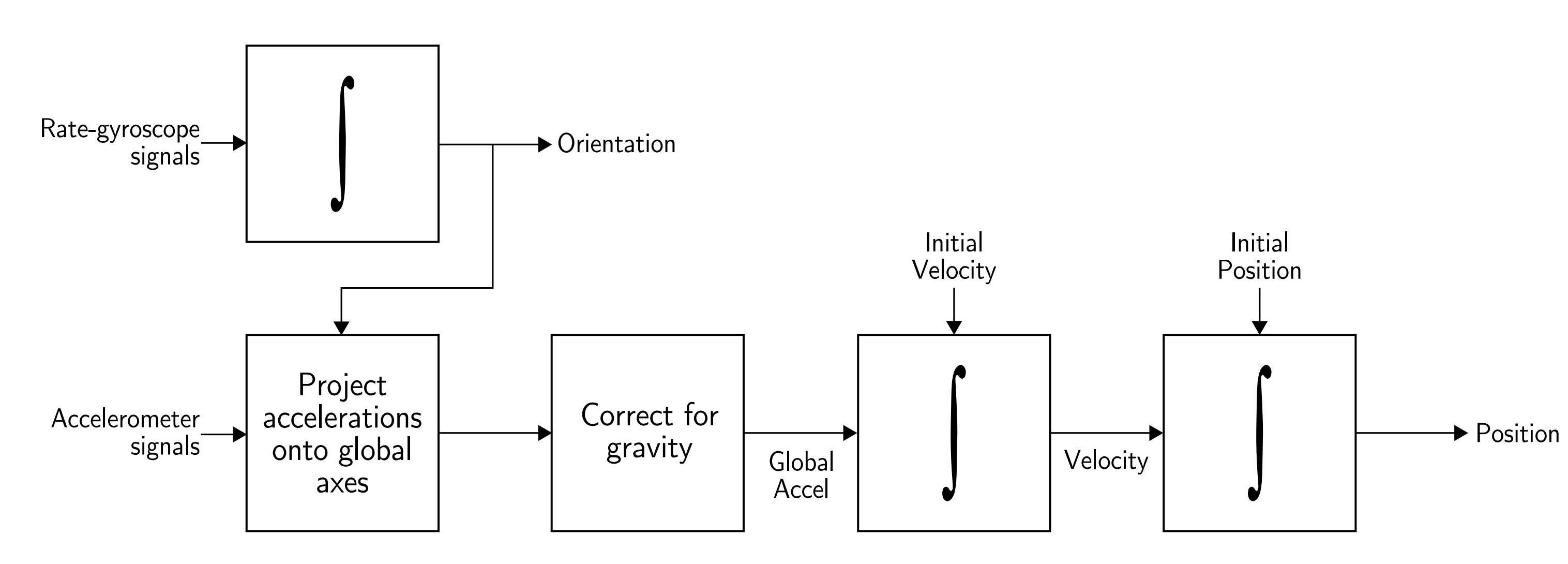 13
IMU equations
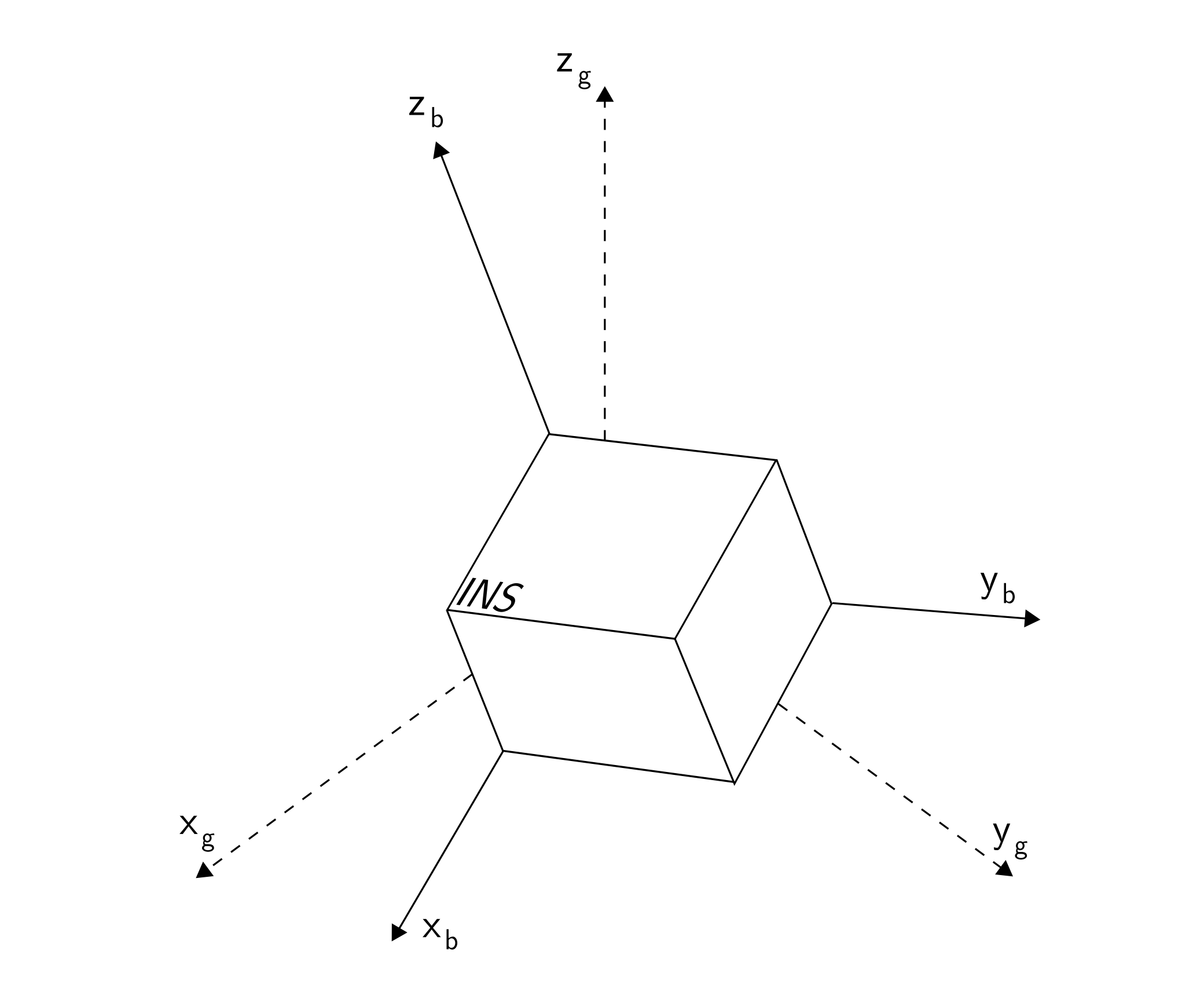 Body Frame vs. Global Frame
Image from [1]
14
IMU equations continued
15
IMU equations
16
Basics of GPS
Kalman Filter/EKF
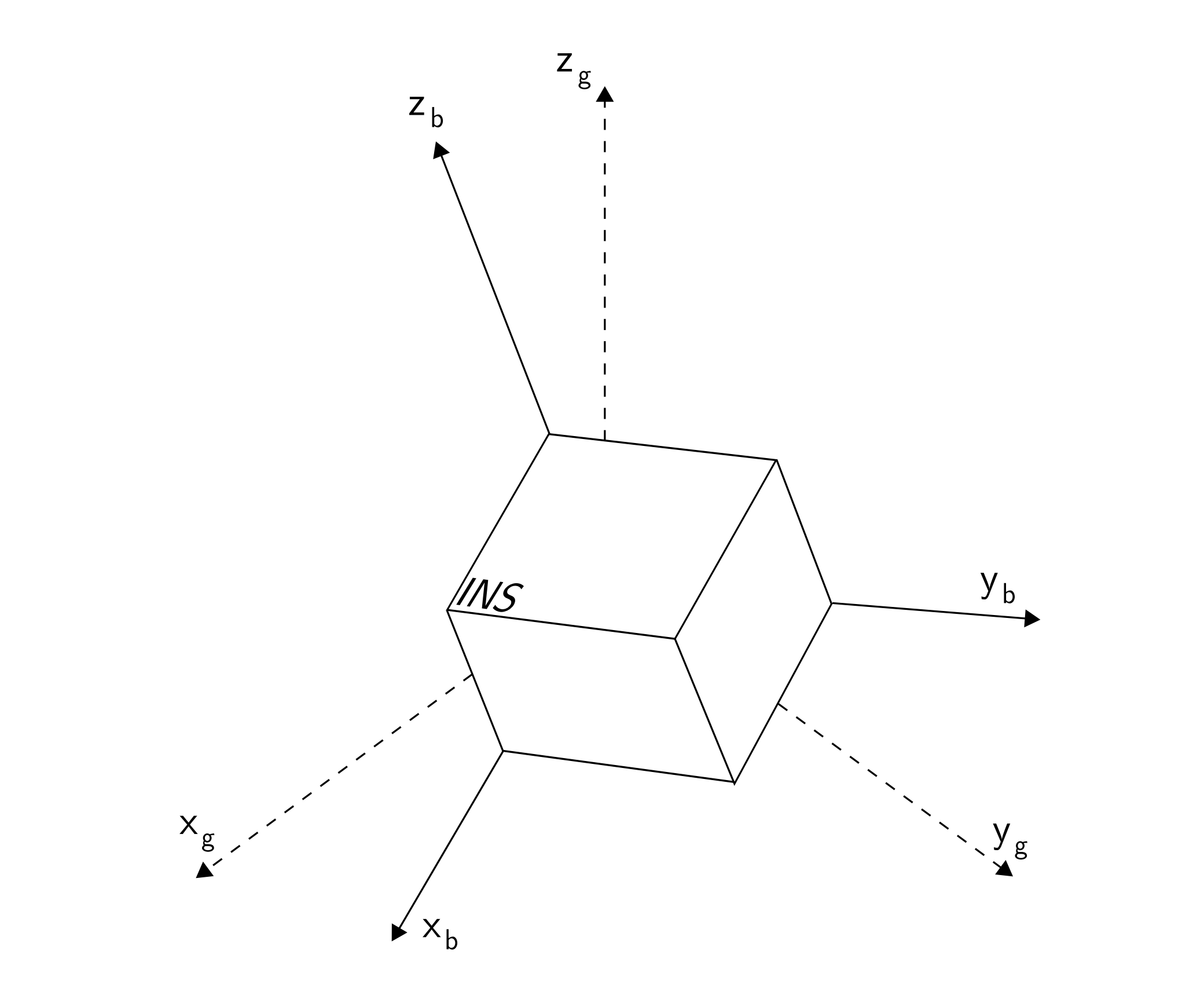 Predict
Update
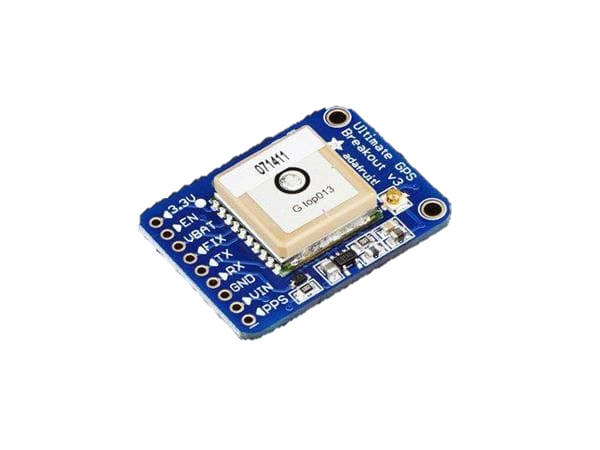 17
Basics of LiDAR
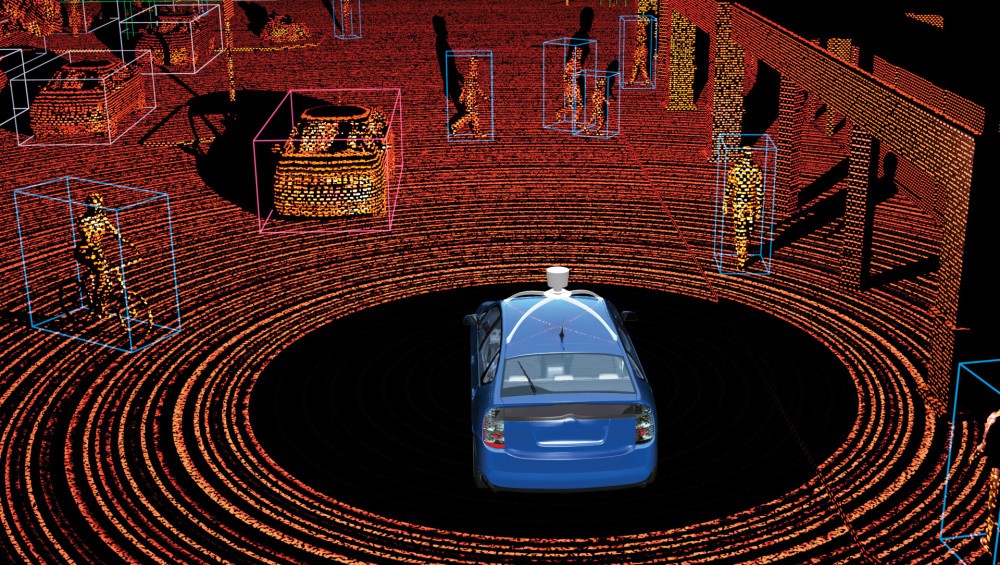 18
Basics of Radar
Frequency Modulated Continuous Wave Doppler radar is popular
Main idea is to compute the distance to the obstacle in a given direction by comparing transmitted and received signals
Allows estimating both distance and relative velocity
Radars may require additional signal processing to give precise answers when the environment is dusty, rainy, or foggy.
Forward-facing radars estimate relative position/velocity of lead vehicle
Surround ultrasonic sensors can help create environment models (Tesla approach)
19
Sensor Fusion
We already learned about Kalman filter that can help do sensor fusion for localization using INS and GPU
Sensor fusion for camera and LiDAR data requires new algorithms
Centralized algorithms based on conditional random fields, Markov random fields, and decentralized algorithms based on boosting and Gaussian mixture models have been explored
Deep learning is also being explored for doing sensor fusion
Note: these approaches are exploratory, and there is no standard algorithm accepted by all
20
Bibliography
O. J. Woodman, An introduction to inertial navigation - Cambridge Computer Laboratory, https://www.cl.cam.ac.uk/techreports/UCAM-CL-TR-696.pdf
Pendleton, Scott Drew, Hans Andersen, Xinxin Du, Xiaotong Shen, Malika Meghjani, You Hong Eng, Daniela Rus, and Marcelo H. Ang. "Perception, planning, control, and coordination for autonomous vehicles." Machines 5, no. 1 (2017): 6.
S. Liu, L. Li, J. Tang, S. Wu, Jean-Luc Gaudiot, Creating Autonomous Vehicle Systems, Morgan & Claypool 2018.
21
Perception from LIDAR and vision
Data representation
Segmentation algorithms from LIDAR data
Object Detection from camera data
22
Data representation
Following representations for LIDAR data are most popular:
Point-cloud representation in the 3D space
Feature representation
Representation using grids
The choice of representation guides the choice of the algorithms chosen downstream for segmentation/detection
Point-cloud based approaches may need filtering algorithms to reduce number of points
Voxel-grid filtering : cover the space with tiny boxes, and replace each box with the centroid of the box
23
Data representation
Feature-based approaches
Extract specific features from the point cloud such as lines or surfaces
Most memory-efficient approach, but accuracy subject to nature of the point cloud
Grid-based approaches
Discretize space into small grids and represent the point cloud as a spatial data structure
Discretization-delta is a heuristic choice, and efficacy depends on the chosen delta
24
Segmentation algorithms
Segmentation: Clustering points into multiple homogenous groups
Broadly divided into: 
Edge-based methods: Good when objects have strong artificial edge features (e.g. road curbs)
Region-based methods: Based on region-growing, i.e. pick seed points, and then grow regions based on criteria such as Euclidean distance between points, surface normals etc.
Model-based methods: Fit points into pre-defined categories such as planes, spheres, cones etc. 
Attribute-based methods: first compute attributes for each point, and then cluster based on attributes
Graph-based methods: Cast point cloud into graph-based structures
Deep-learning based methods
25
Some popular segmentation algorithms
RANSAC (random sample and consensus)
Hough Transform
Conditional Random Fields, Markov Random Fields (also used for sensor fusion between LIDAR and vision)
26
RANSAC
27
RANSAC continued
28
Choosing parameters for RANSAC
29
Hough Transform
A tool to detect lines, circles and more general shapes
One of the tools used for lane marking detection from (pre-processed) images 
Operates on sets of points and helps obtain a geometric representation of shapes that points may form
We will see how Hough transform works in 2D
30
HT basics
31
HT in polar coordinates
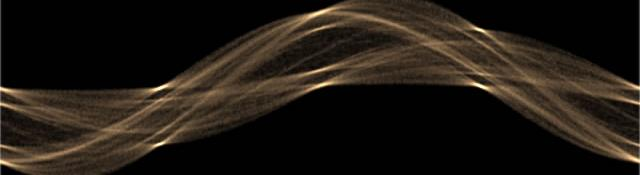 32
HT discussion
Pros:
Conceptually simple and easy to implement
Robust to noise
Handles missing and occluded data gracefully
Can be adapted to various shapes beyond lines
Cons:
Computationally complex if there are many shapes to look for
Can be fooled by apparent lines
Collinear line segments may be hard to separate
33
Graph-based algorithms for segmentation
34
Gibbs distributions and cliques
35
Detection algorithms for video data
Detection of segmented clusters from LIDAR data is done using traditional machine learning algorithms based on SVMs, Gaussian Mixture Models etc.
More interesting problem is detection from images
Lane line marking detection
Drivable path detection
On-road object detection
36
Image pre-processing
Typically first step before applying detection algorithms
Remove obstacles (e.g. other vehicles)
Weaken shadows 
Normalize images by controlling camera exposure
Limiting region of interest
37
Lane marking detection
Used as feedback to vehicle control systems (Lane Departure Warning, Lane-Keep Assist, and Lane-Tracking Control)
Several decades of work, but still not fully solved because of uncertainties in traffic conditions, and road-specific issues such as shadows, worn-out markings, directional arrows, warning text, pedestrian zebra crossings etc.
Four/Five common steps:
Lane line feature extraction
Fitting pixels into various models (lines, parabolas, hyperbolas)
Estimating vehicle pose based on fitted model
(optional fourth step: use of temporal continuity)
Image to world coordinates transformation
38
Model fitting and Pose estimation
Simple case: lane lines are straight lines (straight highway segments)
More complicated case: curvy roads, lane markings may have to be fit with splines, contours etc.
Pose estimation is typically done using Kalman filter or particle filter (typically more reliable)
Requires inverse perspective transformation to go from lane coordinates to world coordinates
Lane-level localization involves estimating vehicle lateral position and moving orientation (again can use vehicle odometry + Kalman filter)
39
Lane line extraction
Based on lane markings having large contrast with road pavement
Edge detectors followed by Hough Transform to get the complete lane
Basic idea in edge detection:
Edges are discontinuities of intensity in images, correspond to local maxima of the “image gradient”
Naïve image gradients can be affected by noise in the image, so solution is to take “smooth derivatives” i.e. first smooth an image by convolving it with a Gaussian filter, and then take the derivative
Edges correspond to zero-crossings of the second derivative of the Gaussian or LOG (Laplacian of the Gaussian)
Approach used in Canny edge detector (OpenCV) and Matlab
40
Drivable-path detection
Detecting road boundaries where vehicle can drive freely and legally without collisions 
Several image-processing based algorithms using feature detection or feature learning : generally deemed to be not robust enough for erratic driving conditions
Deep learning provides the most popular set of techniques based on CNNs
Other algorithms include exploiting GPS data and OpenStreetMap data
41
On-road object detection
Detect other vehicles, pedestrians, bicycles etc.
Again, deep learning based methods seem to be clear winners
General pipeline for deep learning approaches:
Set of proposal bounding boxes generated in the input image
Each proposal box is passed through a CNN to obtain a label and fine tune the bounding boxes
42
Basics of Neural networks
43
Basics of Training a NN
44
Convolutional Neural Networks
Inspired by visual cortex in animals
Learns image filters that were previously hand-engineered
Basic intuitions for CNNs: 
Images are too large to be monolithically processed by a feedforward neural network (1000x1000 image = 106 inputs, which means the weight matrix for the second layer is proportional to at least 106!)
Data in an image is spatially correlated
CNN divided into several layers with different purposes
45
Convolutional layer
Receptive field
First layer is a convolutional layer
Convolutional layer contains neurons associated with sub-regions of the original image
Each sub-region is called receptive field
Convolves the weights of the convolutional layer with each cell in receptive field to obtain activation map or feature map
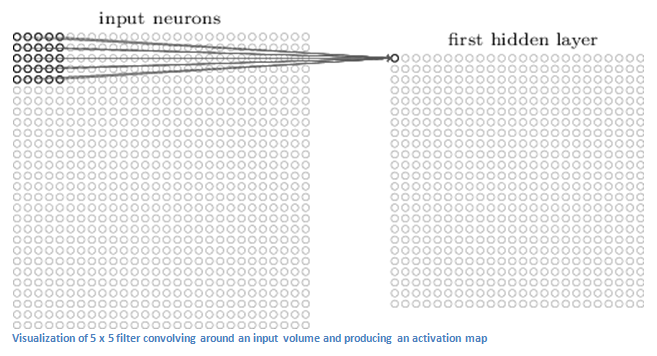 Image from [1]
46
“Convolution”
47
Purpose of convolutional layer
Convolutional layer applies a filter to the pixels within its receptive field
This allows identifying low-level features (curves, straight lines, etc.)
The outputs of the first convolutional layer can be thought of as having a “high value” when a particular feature is detected and a “low value” otherwise
Second convolutional layer allows learning higher-level features (e.g. semi-circles, angles etc.)
Second convolutional layer has a bigger receptive field (as it is able to simultaneously correlate over outputs of first layer)
By “convolving” over the feature map, output of second layer tries to connect higher level features
48
More insights about convolution
Convolution operation basically helps implement three ideas:
Sparse interactions (between layers)
Parameter sharing
Equivariant representations

Spare interaction:
By using a kernel function that is smaller than input, not all outputs of the first layer interact with all inputs
This reduces the cost of doing matrix multiplication
49
More insights about convolution
50
CNN architecture
Next layer
Convolutional Layer
Pooling stage
Detector stage
Convolution stage (Affine transform)
Picture from [2]
Input to layer
51
Pooling stage
Pooling function replaces the output of a layer at a certain location with a summary statistic of the nearby outputs
E.g. max pooling reports maximum output within a rectangular neighborhood
Other pooling functions include average, L2 norm, weighted average etc.
Pooling helps representation approximately invariant to small translations 
By pooling over outputs of different convolutions, features can learn which transformations to become invariant to (e.g. rotation etc.)
52
Fully connected layers
CNNs may have some fully connected layers before the final output
These layers allows performing higher-level reasoning over different features learned by the previous convolutional layers
Various kind of convolution functions, pooling functions and detection functions are possible, giving rise to many different flavors
Number of convolutional layers can be varied depending on complexity of features to be learned
53
R-CNN[3]
R-CNN, Fast R-CNN and Faster R-CNN are specific architectures that help with object detection
Objective is to obtain from an image:
A list of bounding boxes
A label assigned to each bounding box
A probability for each label and bounding box
The key idea in R-CNNs is to use region proposals and region of interest pooling
We will briefly discuss the architecture of Faster R-CNN
54
R-CNN
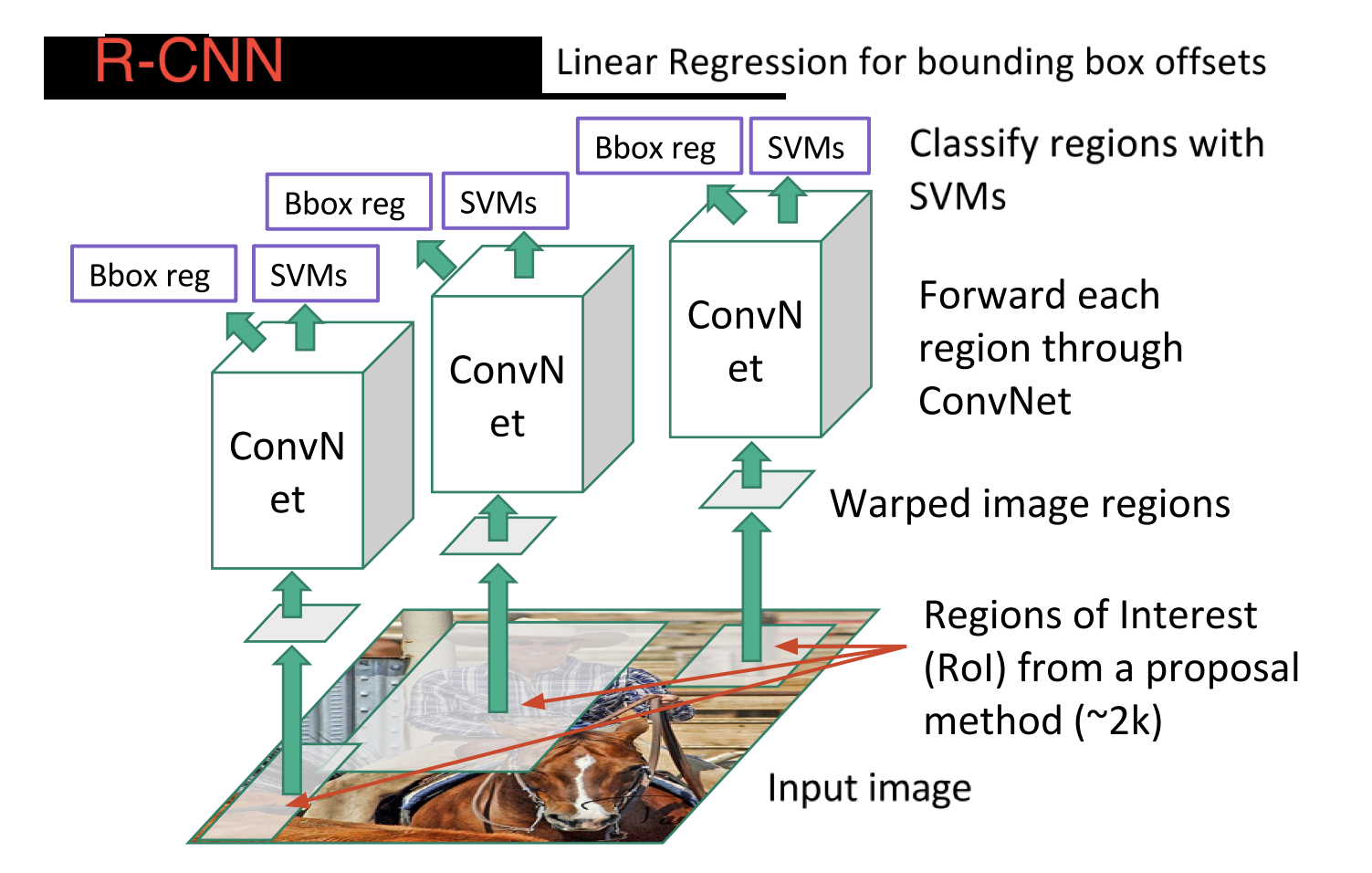 3 main steps:
Scan the input image for possible objects (using an algorithm called Selective Search) generating region proposals (bounding boxes where possible objects may lie)
Run a CNN on top of these region proposals
Take output of each CNN and feed it into a support vector machine to classify the region
55
Fast R-CNN
Fast R-CNN performed feature extraction before proposing regions
Replaced SVM with a softmax layer 
Fast R-CNN was much faster than R-CNN (hence the name!)
But the bottleneck was still region proposal using selective search
Faster R-CNN changed that
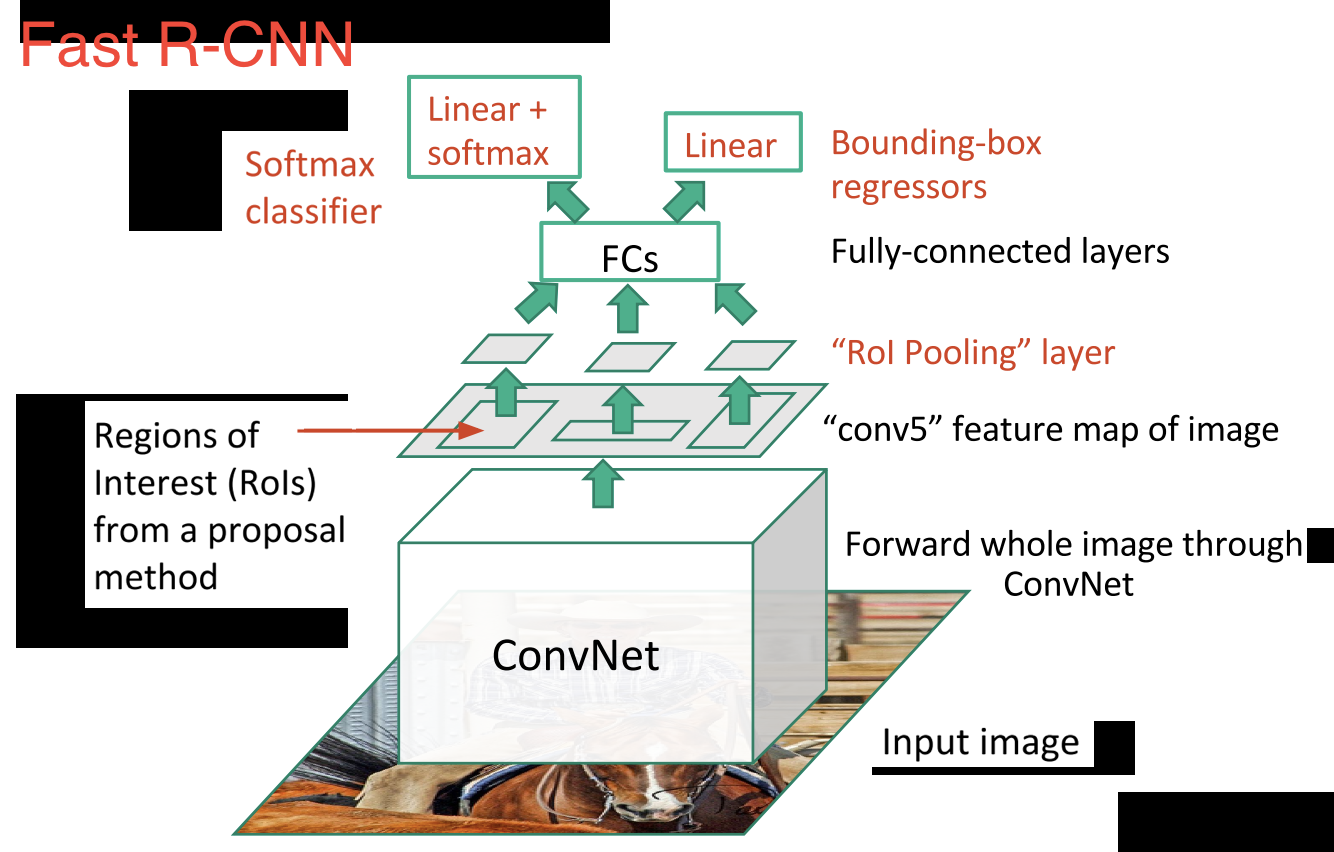 56
Faster R-CNN
Replaces slow selective search algorithm with a fast neural net
Introduces a region proposal network
Uses an intermediate output of the CNN to generate multiple possible regions based on fixed aspect-ratio anchor boxes, and a score for each region reflecting possibility of containing an object

Matlab 17b uses Faster R-CNN for object detection: you could use this or R-CNN in Homework 3
57
YOLO algorithm (You Only Look Once)
YOLO is one of the fastest real-time detection algorithms (See [4,5,6])
R-CNN etc. are algorithms that leverage classifiers and localizers to perform detection
YOLO applies a single neural network to the entire image
Network divides image into regions and predicts bounding boxes and probabilities for each region
Bounding boxes are weighted by predicted probabilities
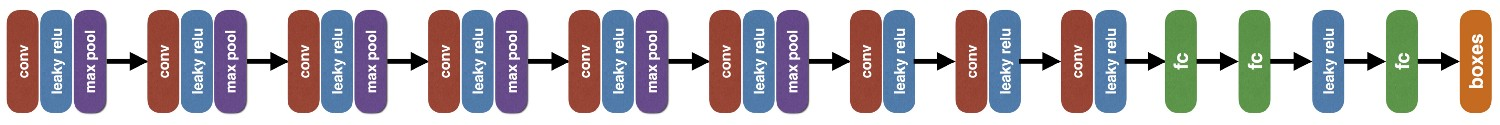 58
References
[1] Understanding CNNs: https://adeshpande3.github.io/A-Beginner%27s-Guide-To-Understanding-Convolutional-Neural-Networks/
[2] I. Goodfellow, Y. Bengio, A. Courville, Deep Learning, MIT Press.
[3] https://towardsdatascience.com/deep-learning-for-object-detection-a-comprehensive-review-73930816d8d9
[4] https://towardsdatascience.com/yolo-you-only-look-once-real-time-object-detection-explained-492dc9230006
[5] https://pjreddie.com/darknet/yolo/
[6] YOLO algorithm: https://arxiv.org/abs/1506.02640
59
Localization
Most common approach is to use vehicle odometry + GPS + Kalman filter
This becomes unreliable in urban environments, tunnels, tall buildings etc. where GPS signal quality is poor
Map-aided localization:
Use local features to achieve precise localization
SLAM (simultaneous localization and mapping): most popular approach
60
Main steps in SLAM
Car moves reaching a new point of view of its location
Motion model captures car motion, but could be inaccurate because of actuation errors
Car discovers interesting features in the environment that need to be incorporated into the map
Features are called landmarks; because of sensor errors, positions of landmarks will be uncertain. 
Mathematical model to determine position of landmarks from observation is called inverse observation model
61
Main steps in SLAM (continued)
Car observes previously mapped landmarks and uses them to correct its self-localization and positions of landmarks in the map
Localization and landmark uncertainties decrease
Predict values of measurement from predicted landmark location and robot localization is called direct observation model
SLAM = above three models + an estimator (Extended Kalman Filter is common)
Another perspective on SLAM is view it as a Bayesian filtering problem
62
SLAM as Bayesian filtering
63
Bibliography
Pendleton, Scott Drew, Hans Andersen, Xinxin Du, Xiaotong Shen, Malika Meghjani, You Hong Eng, Daniela Rus, and Marcelo H. Ang. "Perception, planning, control, and coordination for autonomous vehicles." Machines 5, no. 1 (2017): 6.
Good introduction to Hough transform and various vision algorithms: http://aishack.in/tutorials/hough-transform-normal/
Hough transform basics: http://web.ipac.caltech.edu/staff/fmasci/home/astro_refs/HoughTrans_review.pdf
Graph-based clustering: http://vision.stanford.edu/teaching/cs231b_spring1213/slides/segmentation.pdf
MRF/CRF fundamentals https://www.cs.umd.edu/~djacobs/CMSC828seg/MRFCRF.pdf
Edge detection: https://www.swarthmore.edu/NatSci/mzucker1/e27_s2016/filter-slides.pdf
SLAM: https://people.eecs.berkeley.edu/~pabbeel/cs287-fa09/readings/Durrant-Whyte_Bailey_SLAM-tutorial-I.pdf
64